THE GLOBAL KIDNEY HEALTH ATLAS
<Congress title>
Date
www.theisn.org/global-atlas
Overview
Aim
Methods
Key Results
Implications
Aim of the Global Kidney Health Atlas
To understand, compare and monitor how different countries around the world detect, treat, monitor and advocate for people with kidney disease (AKI or CKD)
Key focus on availability, accessibility, affordability and quality of ESKD care
Global Kidney Health Atlas survey
Design and scope
Desk research (across countries and regions)
Published and grey literature review
Systematic review ESKD burden and outcomes
Data extraction from major renal registries (USRDS, ERA-EDTA) and relevant national registries where available 
Scoping review of KRT cost estimates

Online questionnaire-based survey July – September 2018
3 languages (English, French, Spanish)
Across 182 countries
≥3 stakeholders per country
National nephrology society leadership
Healthcare policymakers
Patients / patient advocacy groups
Discrepancies resolved by follow-up conferences with regional and country nephrology leaders
[Speaker Notes: REDCap Cloud. The questionnaire was peer reviewed for content validity and comprehensiveness before it was piloted with the 10 ISN regional boards to identify any logistical and feasibility issues (e.g., translation needs). Intensive follow-ups were conducted by email and telephone with ISN regional and national leaders to ensure complete and timely responses.
Data and reports published by the WHO Global Observatory, UN, World Bank, and OECD.
Both published and unpublished documents from international organizations/bodies and reports published by national governments on the organization and 
delivery of ESKD. 
Additional literature identified by key stakeholders (i.e., opinion leaders, national nephrology society leaders, ISN leaders) and through consultation with national nephrology societies and ISN regional boards.]
Overall survey components
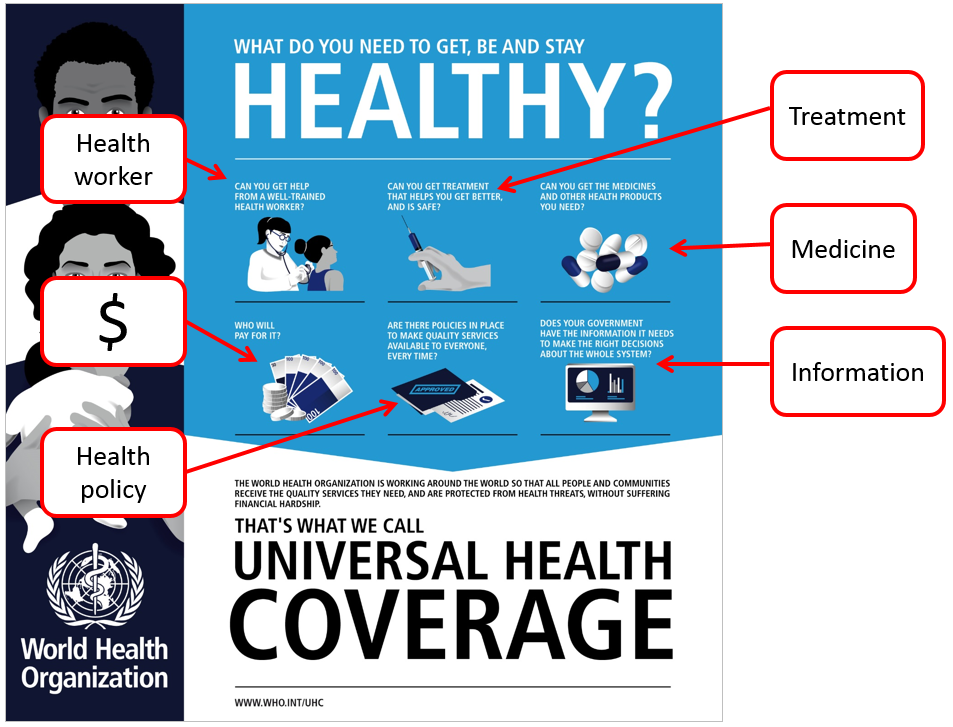 Overall GKHA response
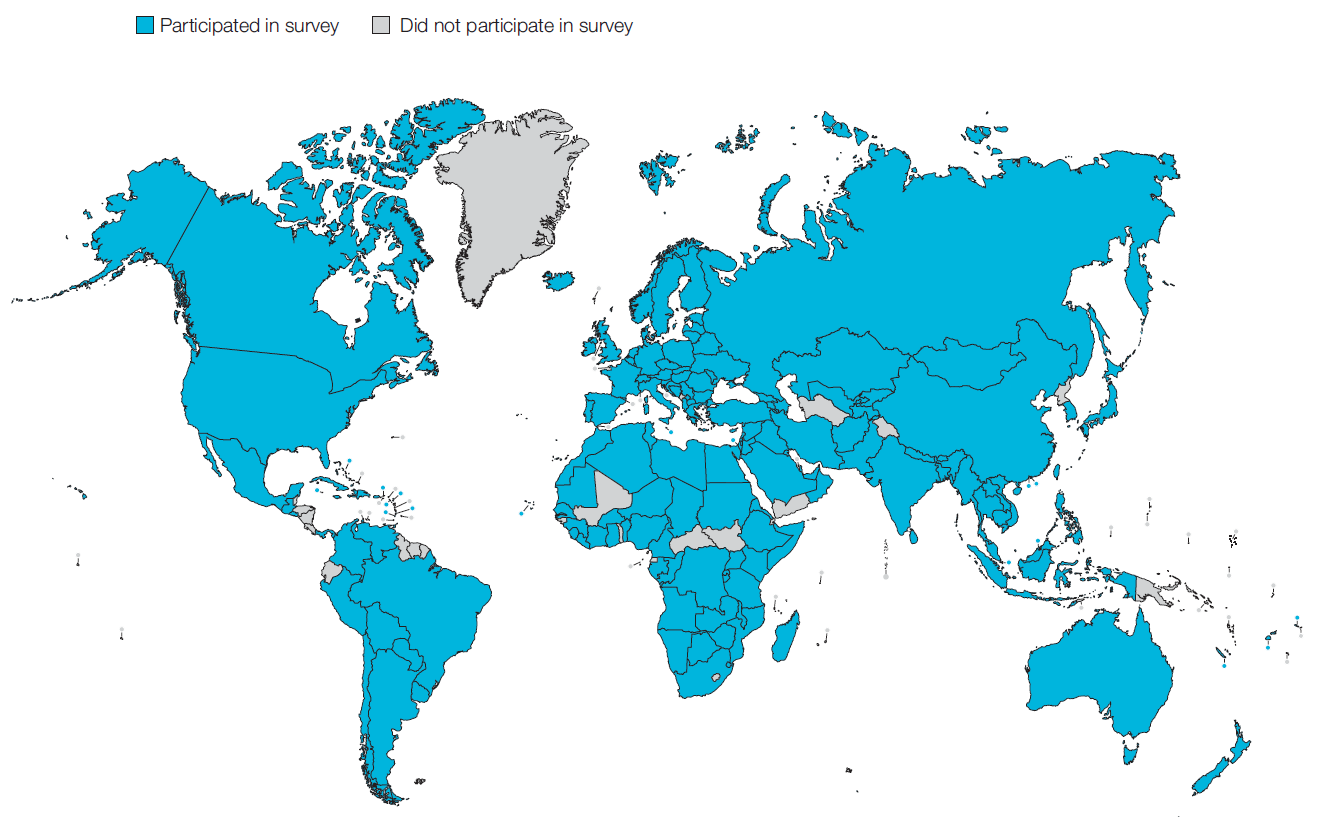 160 countries (88%)
99% world’s population
317 individuals (69%) response
3 respondents/country (IQR 2-4)
113 countries participated in both GKHA surveys
Results presented by ISN regions
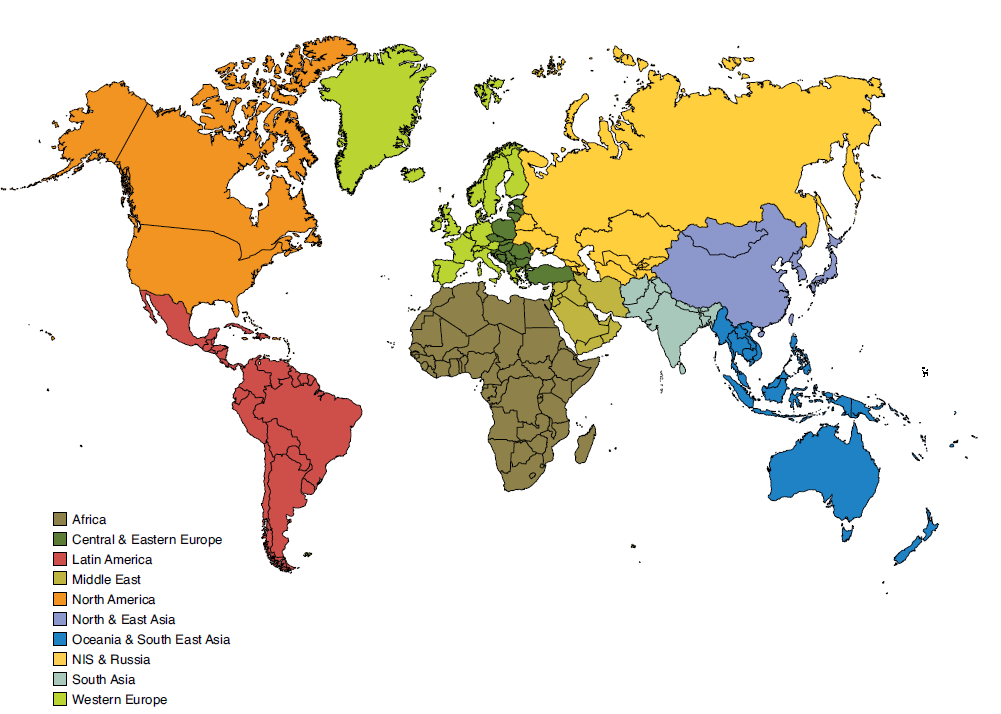 ISN Region: North & East Asia
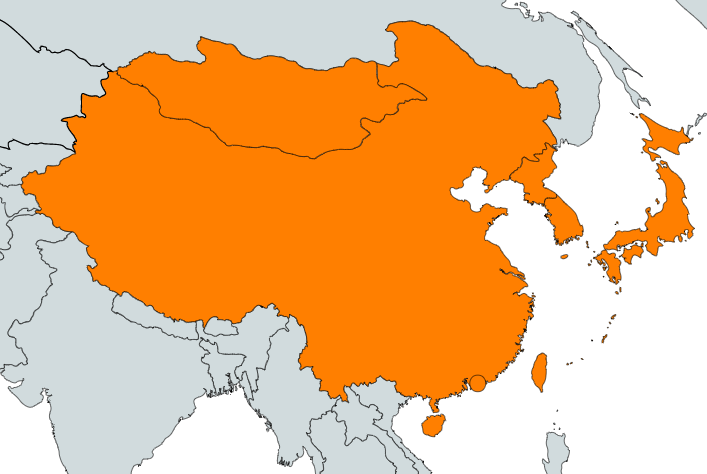 Demographics
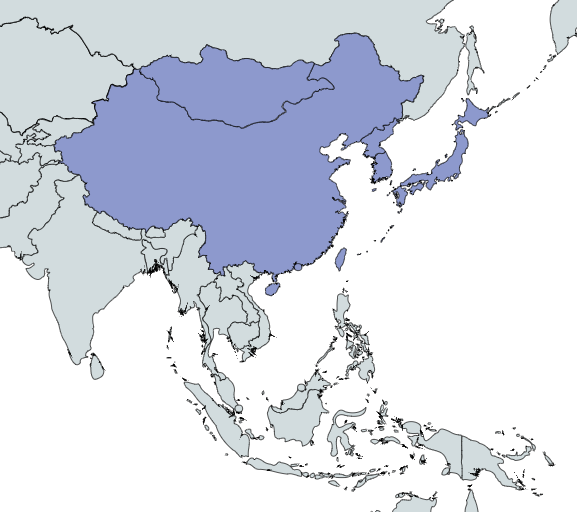 ‘ – ’ : data not reported/unavailable
CKD and its risk factors burden
Abbreviations: 
CKD (Chronic Kidney Disease), 
DALYS (disability-adjusted life years), 
BP (blood pressure), 
CI (confidence interval)

Data source: 
GBD study database 
(http://www.healthdata.org/gbd), 
WHO data observatory 
(https://www.who.int/gho/en/)

‘ – ’ : data not reported/unavailable
Burden of ESKD
Prevalence of treated ESKD
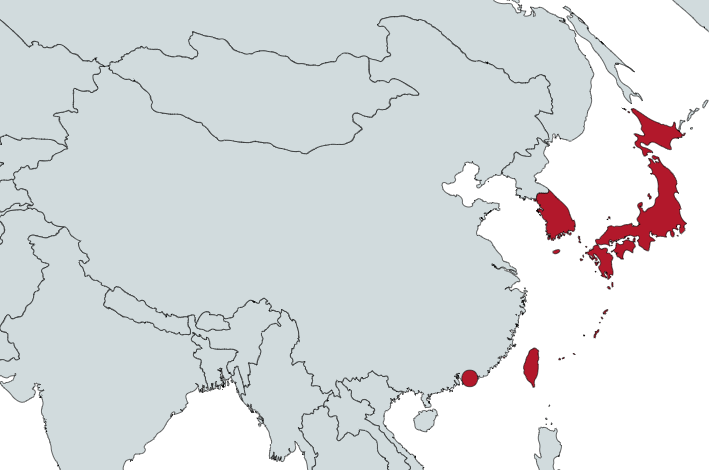 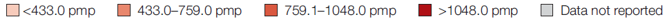 Treated ESKD: all dialysis + transplant
* pmp (per million population)
Data source: Chi Bon Leung et al. (Kidney Int. Suppl.) 2015, 
Jain et al. (JASN) 2012, 2017/2018 USRDS Annual Data Report

‘ – ’ : data not reported/unavailable
Burden of ESKD (cont’d)
Incidence of kidney transplantation
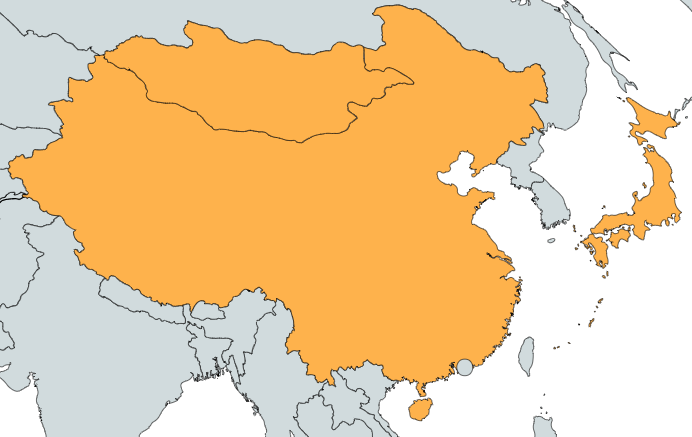 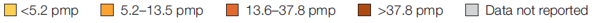 * pmp (per million population)
Data source: GODT database (http://www.transplant-observatory.org/data-charts-and-tables/), 
2017/2018 USRDS Annual Data Report

 ‘ – ’ : data not reported/unavailable
Annual cost of kidney replacement therapy components
*Cost is in $US 2016 
Abbreviations: 
HD (hemodialysis), 
PD (peritoneal dialysis)

Data source: Fukuhara et al. (2007), Hu et al. (1998), Kwon et al. (2011), Lee et al. (2014), Li & Chow (2001), Neil et al. (2009), Shimizu et al. (2012), Tumurbaatar et al. (2012), van der Tol et al. (2019), Yu et al. (2007)

‘ – ’ : data not reported/unavailable
Survey response
7 of 8 countries (88%) in North & East Asia responded to the 2018 survey

This represents 98.4% of the region’s population
Country level scorecard
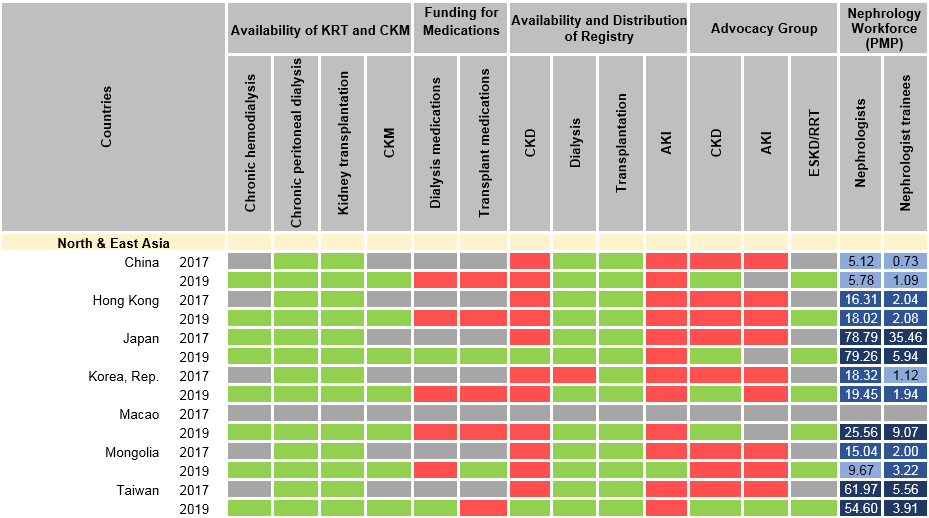 Abbreviations
KRT: kidney replacement therapy
CKM: conservative kidney management 
CKD: chronic kidney disease
AKI: acute kidney injury 
ESKD: end stage kidney disease
RRT: renal replacement therapy
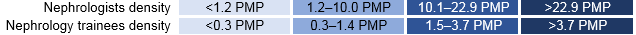 Funding for non-dialysis CKD
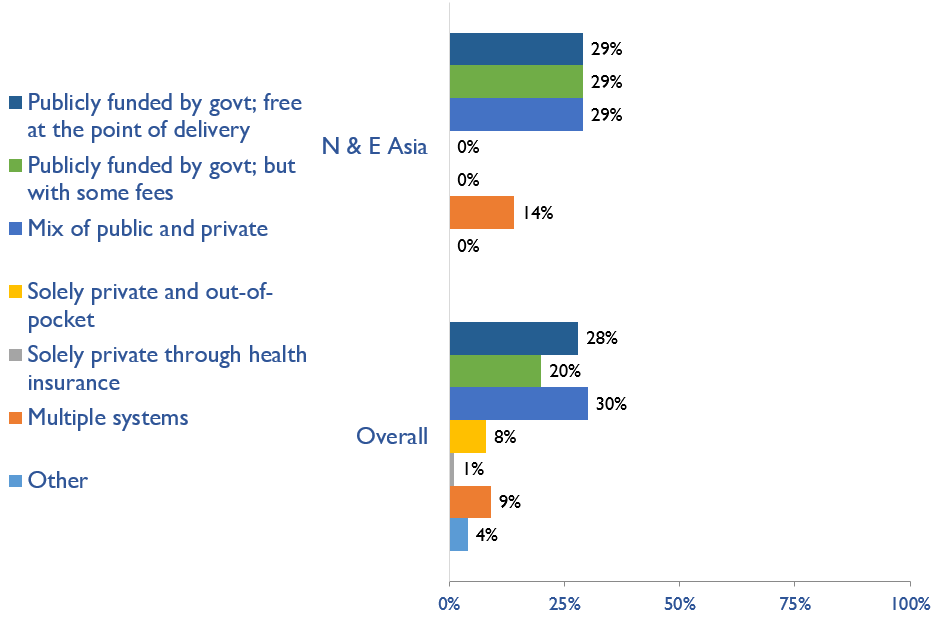 X : Yes
Funding for kidney replacement therapy (KRT)
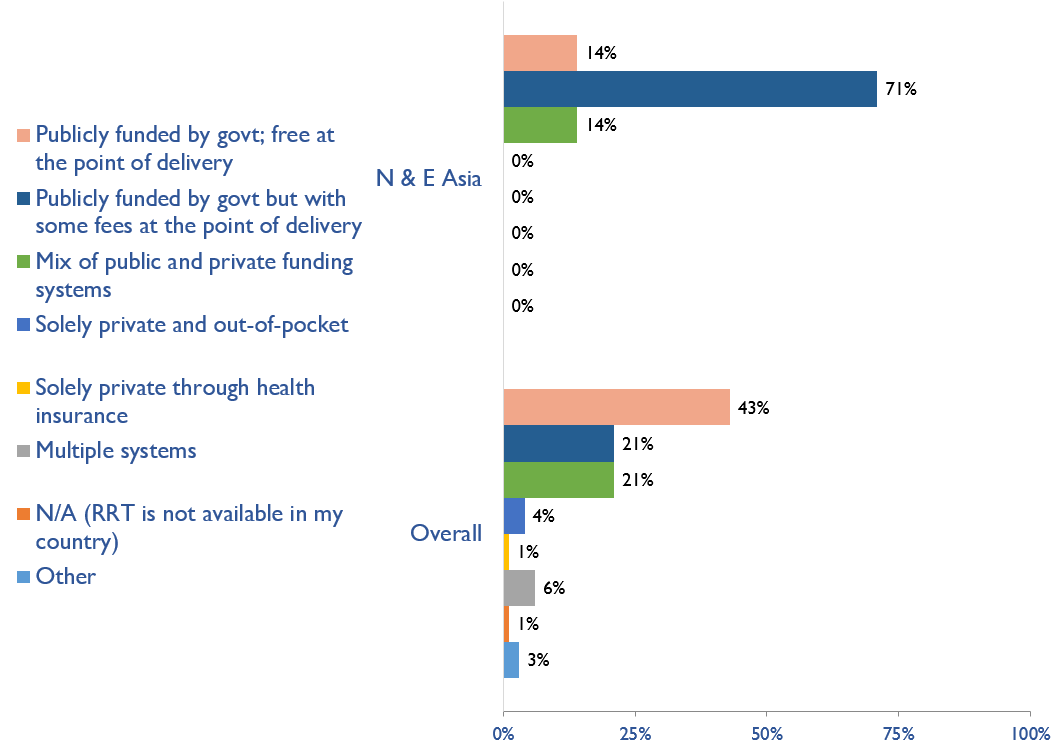 X : Yes
Providers primarily responsible for ESKD care
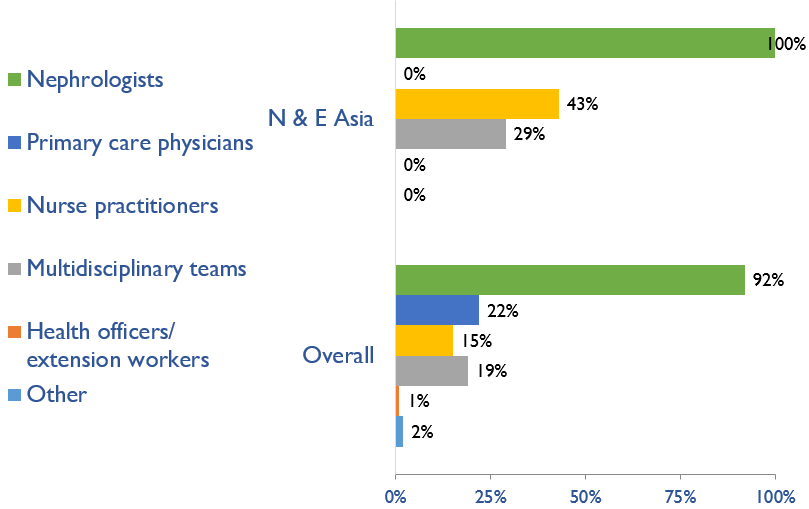 X : Yes
Shortage of ESKD care providers
Prevalence of nephrologists and trainees
Nephrologists
Nephrology trainees
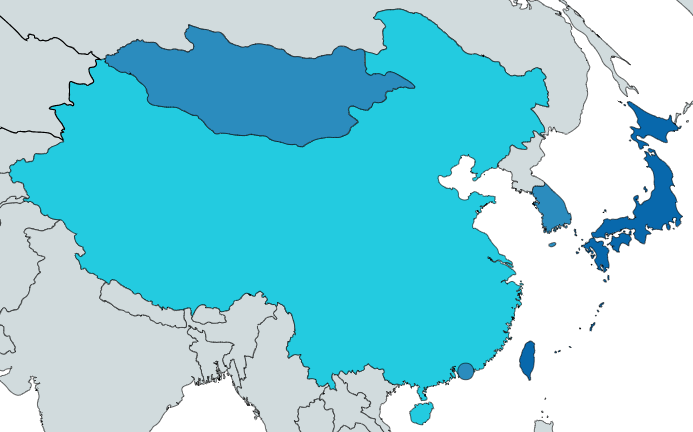 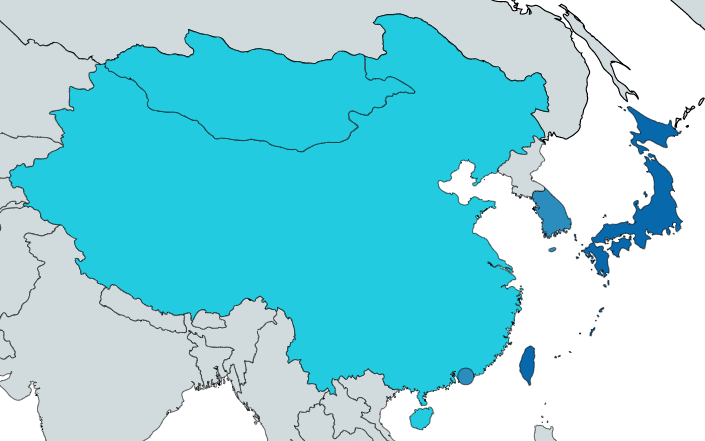 ‘ – ’ : data not reported/unavailable
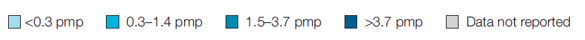 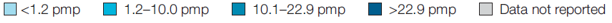 Capacity for chronic dialysis (HD)
Chronic HD centers
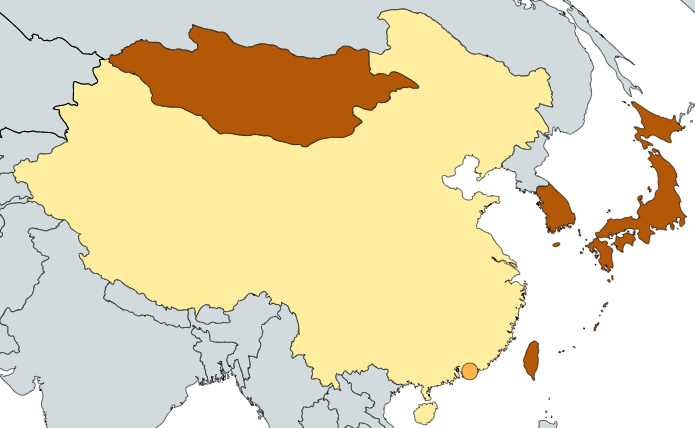 Chronic HD services are available in all countries of the region 

The North & East Asia average of HD treatment centers is 14.16 pmp
‘ – ’ : data not reported/unavailable
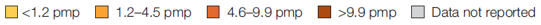 Capacity for chronic dialysis (PD)
Chronic PD centers
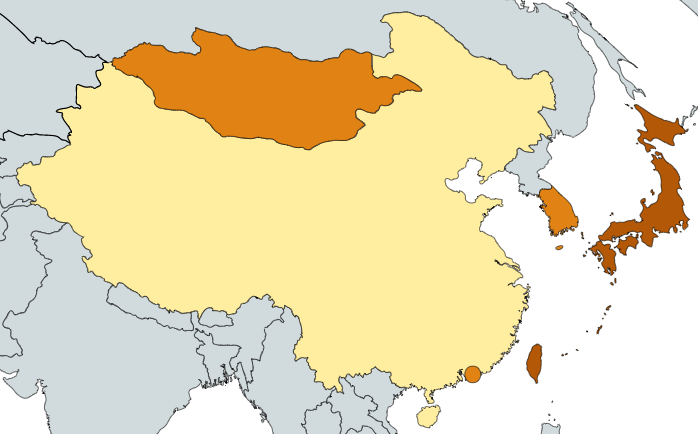 Chronic PD services are available in all countries of the region 

The North & East Asia average of PD treatment centers is 1.94 pmp
‘ – ’ : data not reported/unavailable
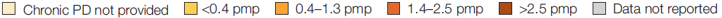 Capacity for kidney transplantation
Kidney transplantation centers
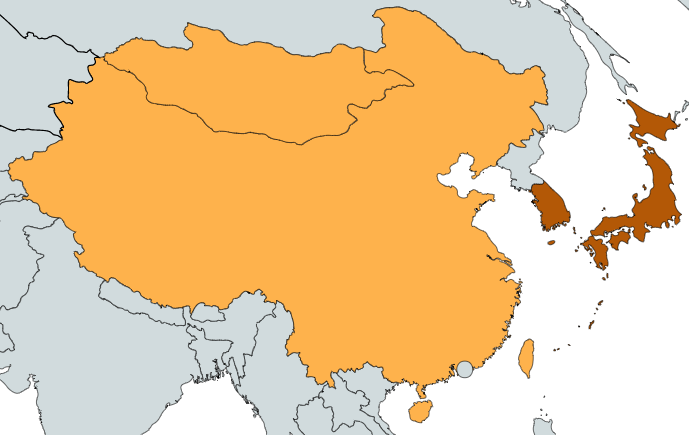 Kidney transplantation services are available in all countries of the region 

The North & East Asia average of Kidney transplantation centers is 0.55 pmp
‘ – ’ : data not reported/unavailable
X : Yes
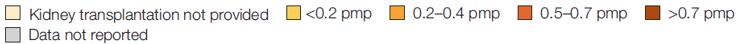 Capacity for kidney transplantation (cont’d)
Transplant waitlist
Transplant donor type
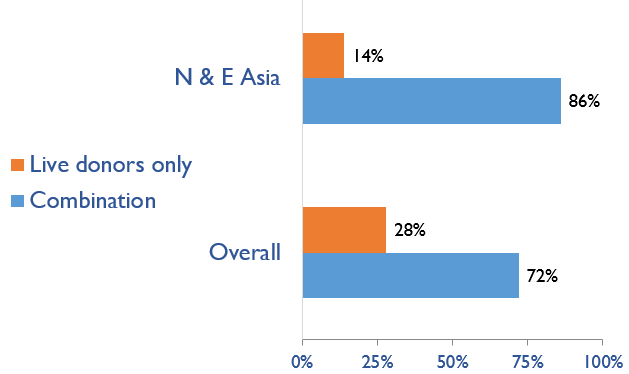 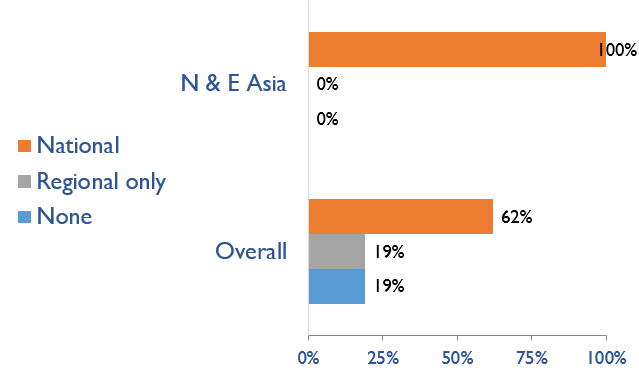 X : Yes
Availability of services within dialysis care
HD frequency
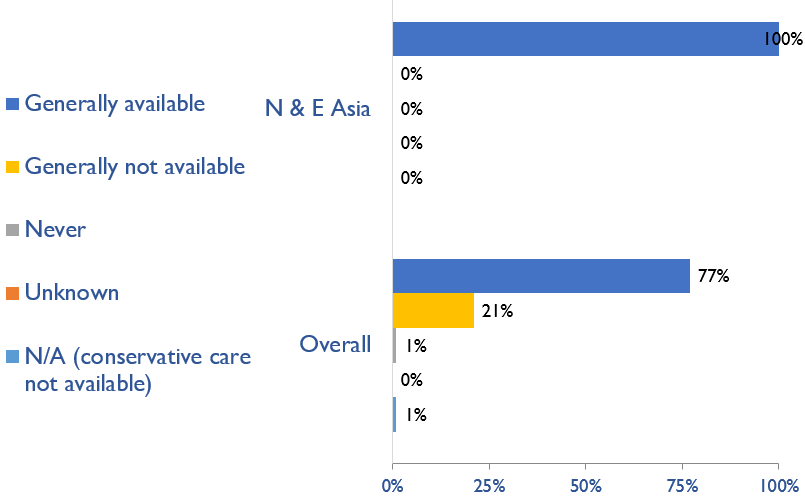 PD frequency
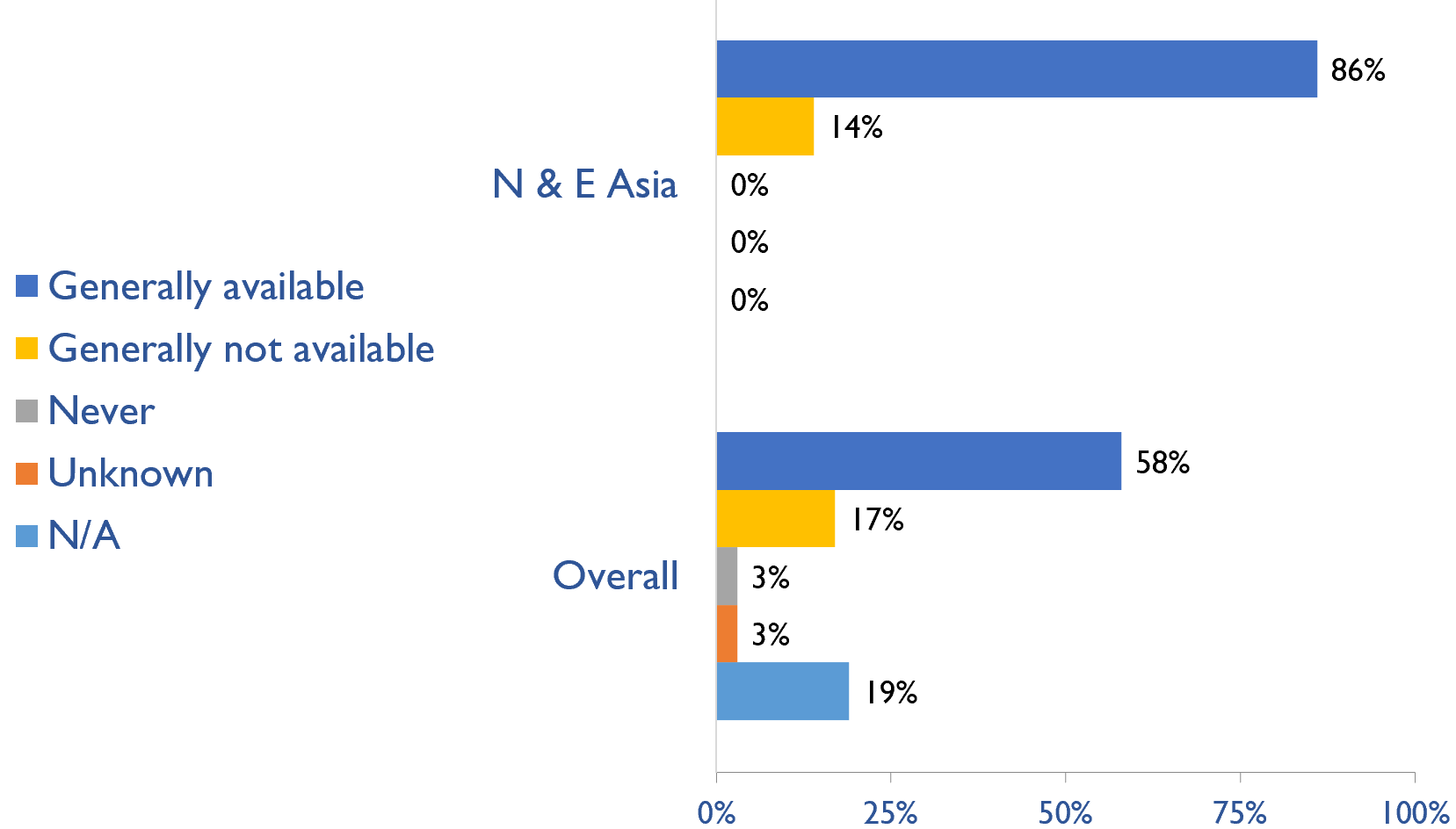 X : Yes
Availability of home hemodialysis
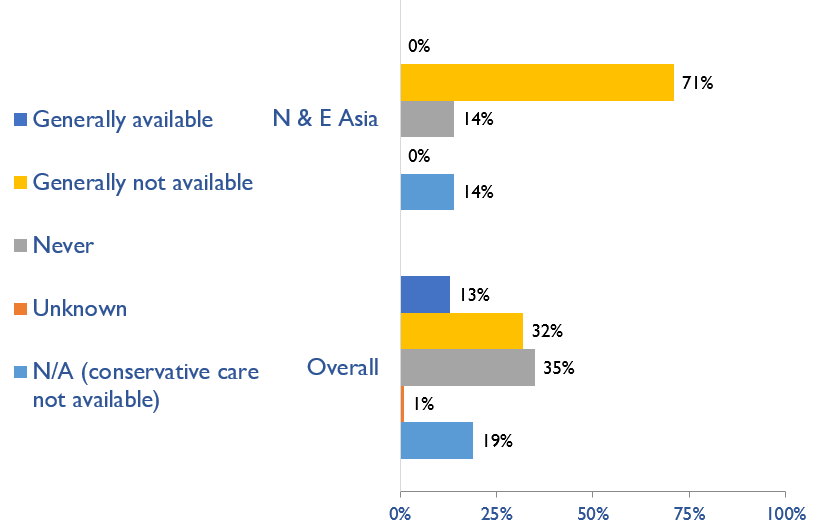 X : Yes
Capacity for conservative kidney management (CKM)
Choice–restricted CKM
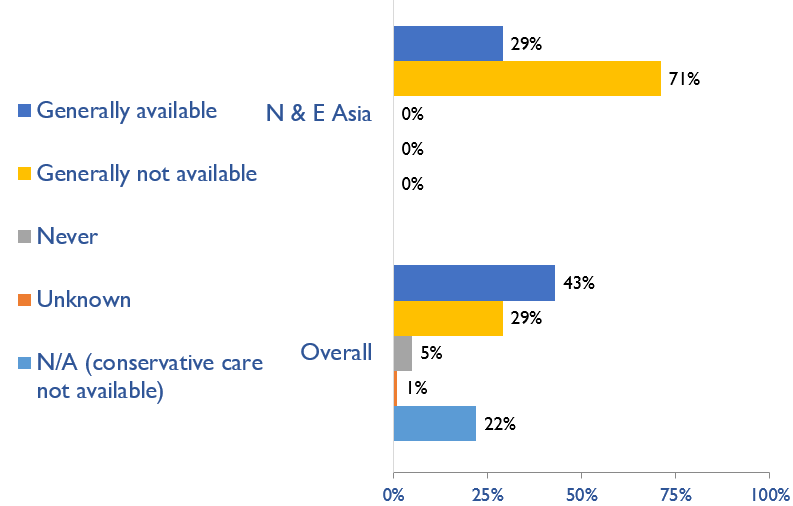 Chosen or medically advised CKM
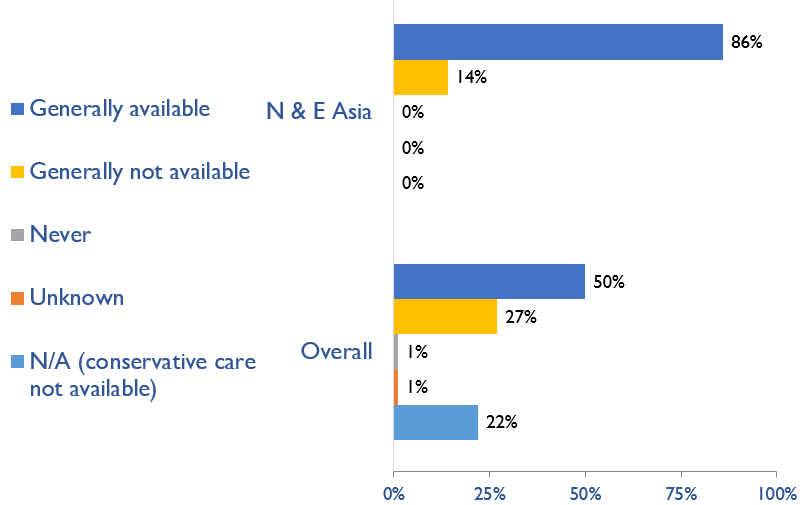 X : Yes
Availability of official registry
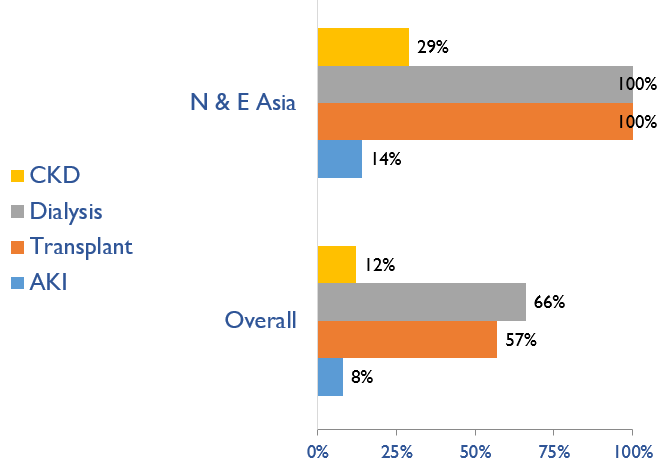 X : Yes
Summary of 2019 GKHA findings
KRT availability, access, and quality is high
Conservative kidney management is available, typically chosen or medically-advised
Government funding for medication is low but high for kidney care services
High registry use in end-stage kidney disease
Large variation in workforce capacity, highest in Japan, Korea, Taiwan
Strong advocacy for chronic kidney disease in North & East Asia, limited for acute
Implications
Increase health care financing for ESKD prevention and management

Address workforce shortages through multidisciplinary teams and telemedicine

Incorporate the collection and reporting of quality indicators in ESKD care

Expand health information systems to prevent and manage ESKD

Promote ESKD prevention and treatment by implementing policies, strategies, and advocacy, and mitigating barriers
To access the Atlas report:
www.theisn.org/global-atlas